Self-Limiting Facilities
Settlement Concepts





ERCOT Staff

BESTFORCE
July 23, 2020
Self-Limiting Facility Settlement Concepts
Injection limit is for all Resources within the Self-Limiting Facility
The Self-Limiting Facility Withdrawal limit is for ESRs only and any other load at the Facility is not included in the calculation 
Note however, that output from other Resources within the Self-Limiting Facility is taken into consideration
Injection values are calculated using POI meter(s) and generation splitting telemetry
ESR Withdrawal is measured by the EPS meter(s)
Self-Limiting Facility Injection/Withdrawal value will be calculated as Injection minus Withdrawal
If Injection minus Withdrawal is positive, result will be compared to established MW Injection limit
If Injection minus Withdrawal is negative, result will be compared to established MW Withdrawal limit
2
Single Self-Limiting Facility (SLF) with One Generation Station Behind the POI
WSL EPS
WSL EPS
3
Single Self-Limiting Facility with Two Generation Stations Behind the POI
WSL EPS
WSL EPS
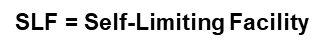 4
Two Self-Limiting Facilities with Three Generation Stations Behind the POI
WSL EPS
WSL EPS
WSL EPS
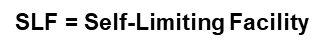 5
Single Self-Limiting Facility QTY Example Calculation
Settlement Calculation will use MWh quantities for the 15 minute interval
WSL EPS meters for each ESR will determine the withdrawal amounts for each of the ESRs
6
Settlement Charges
Injection over the limit:
Positive prices:
The QSE is charged the overage amount for the fifteen minute interval times a real-time price calculated at the Self-Limiting Facility
Negative prices:
The QSE is charged for the over generation via current settlement mechanisms and no clawback is necessary
7
Settlement Charges (proposal)
Withdrawal over the limit
Propose an additional overage charge
QSE charged the difference in the max price at the location for the Operating Day minus the price during the interval of the overage
This provides a disincentive to over-charge in order to take advantage of higher prices later
If prices are negative this would charge the QSE full max RTM price at the location for the operating day as well as claw back payments for charging at a negative price
8
Questions?
9